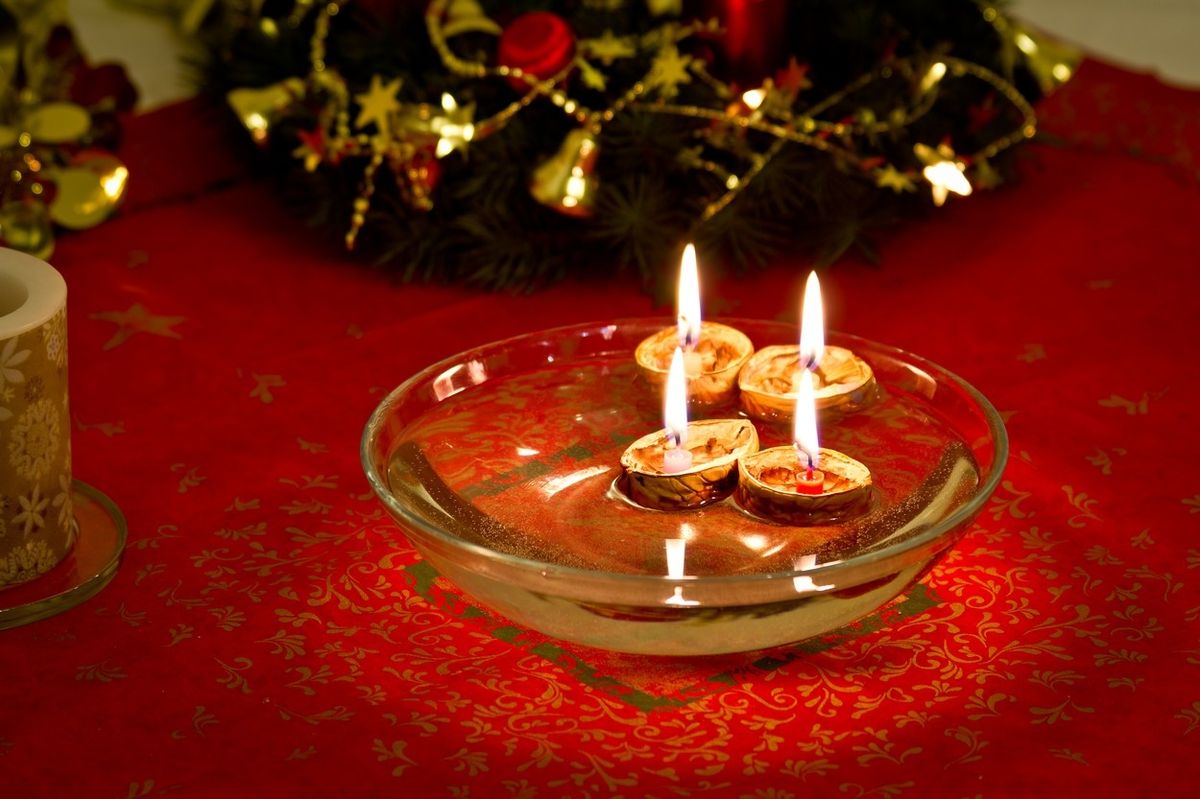 Christmas in the Czech Republic
Elementary School Sezemice
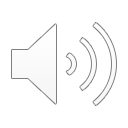 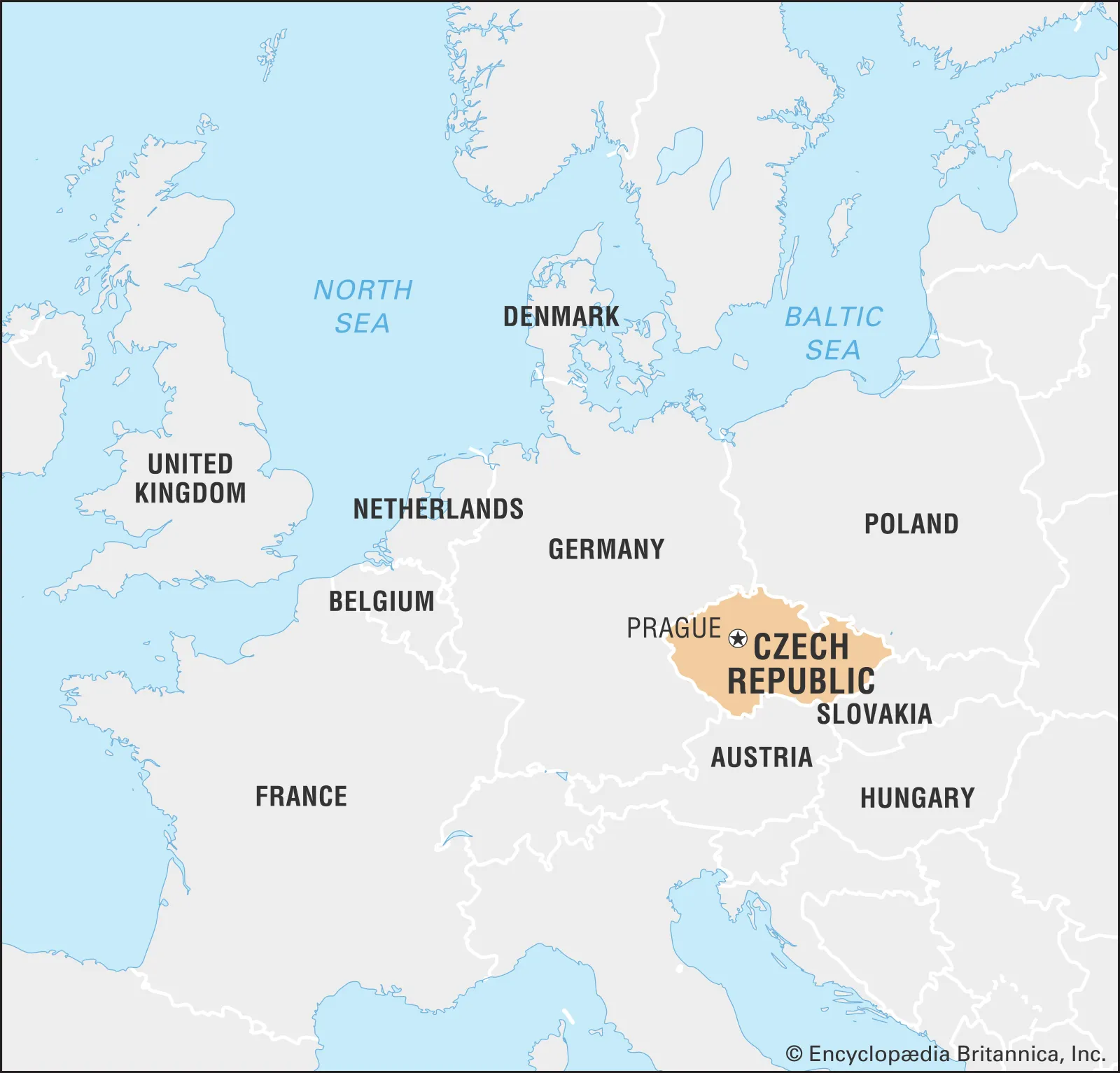 Where are we from?
we’re from the CZECH REPUBLIC, and speak the Czech language

our climate is mild, and we have four seasons

our typical foods often include dumplings, sauces, pork or beef, and sauerkraut
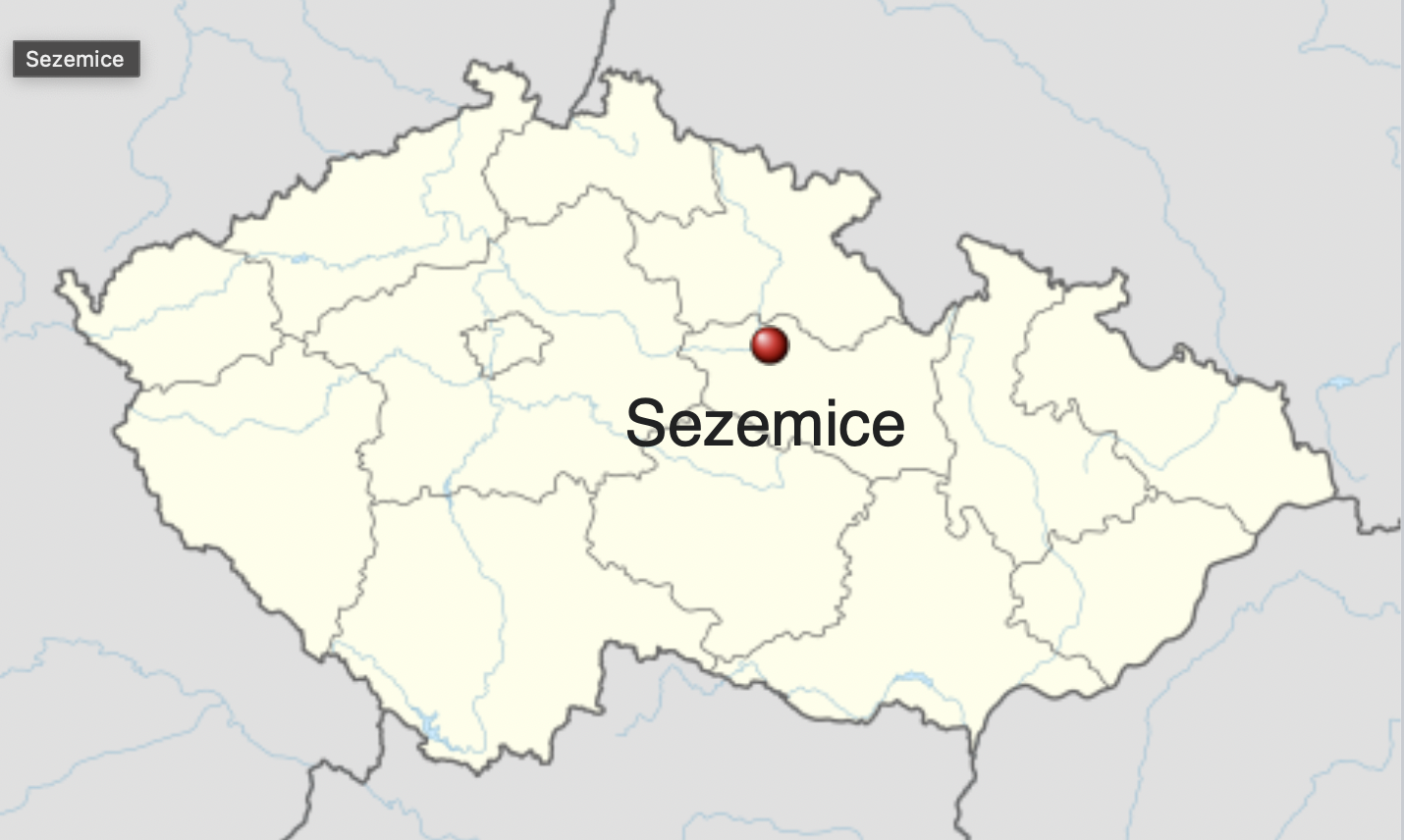 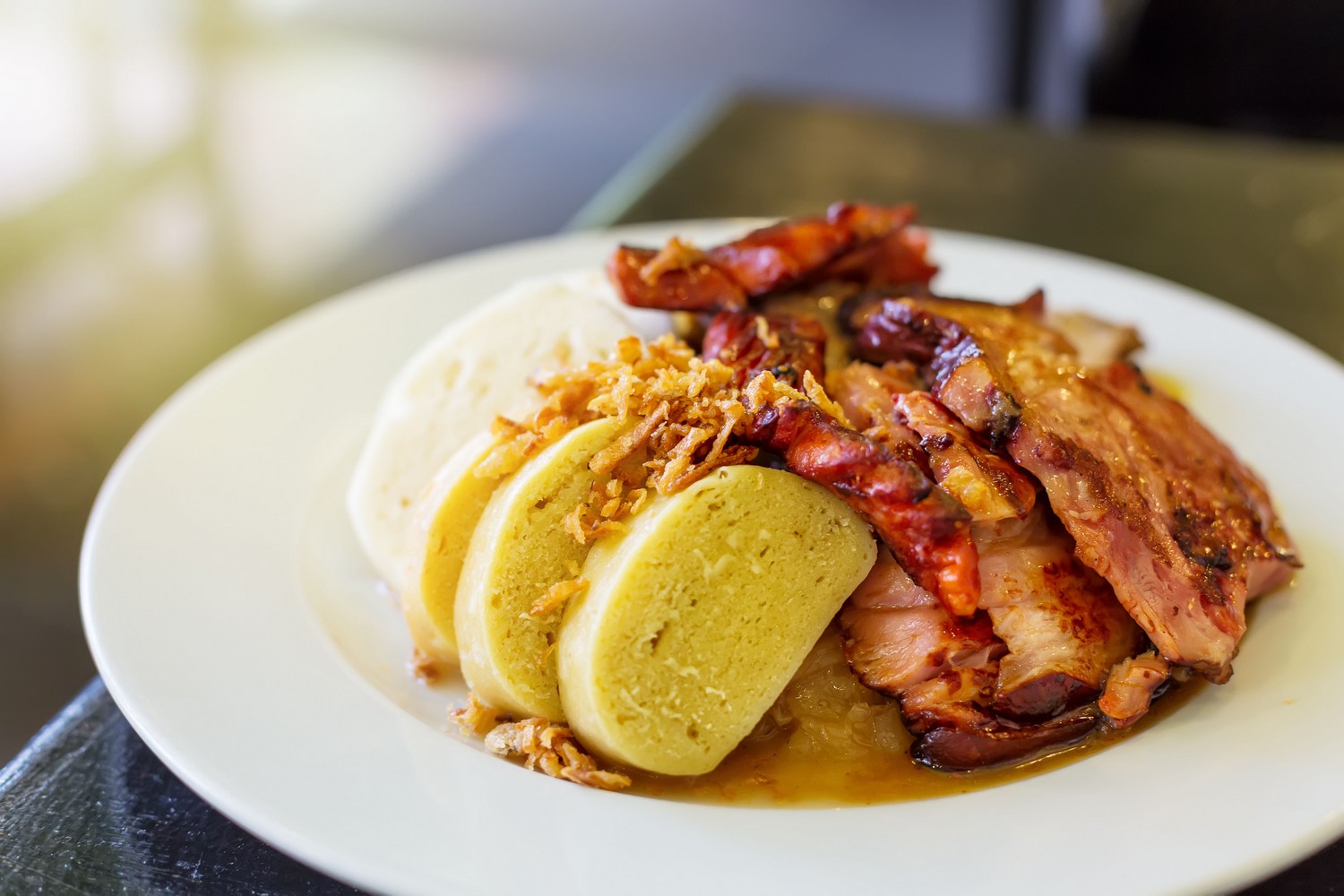 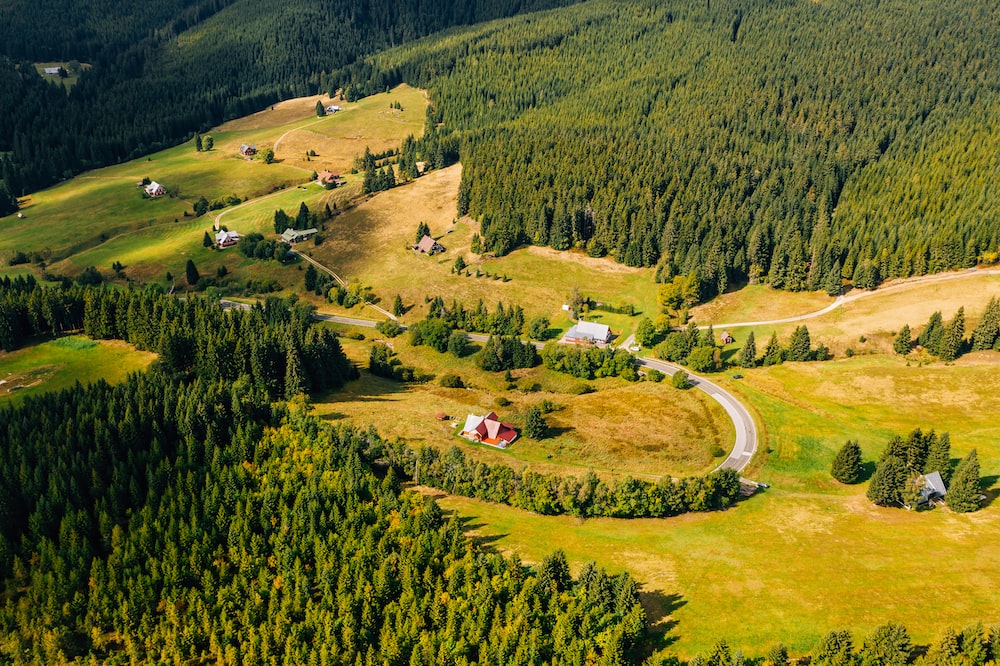 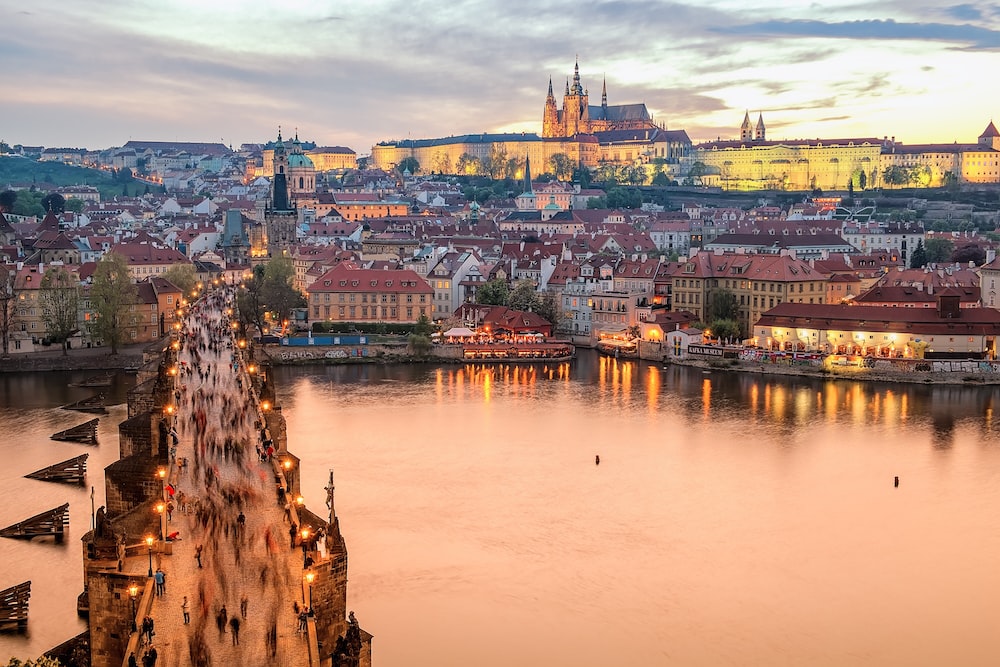 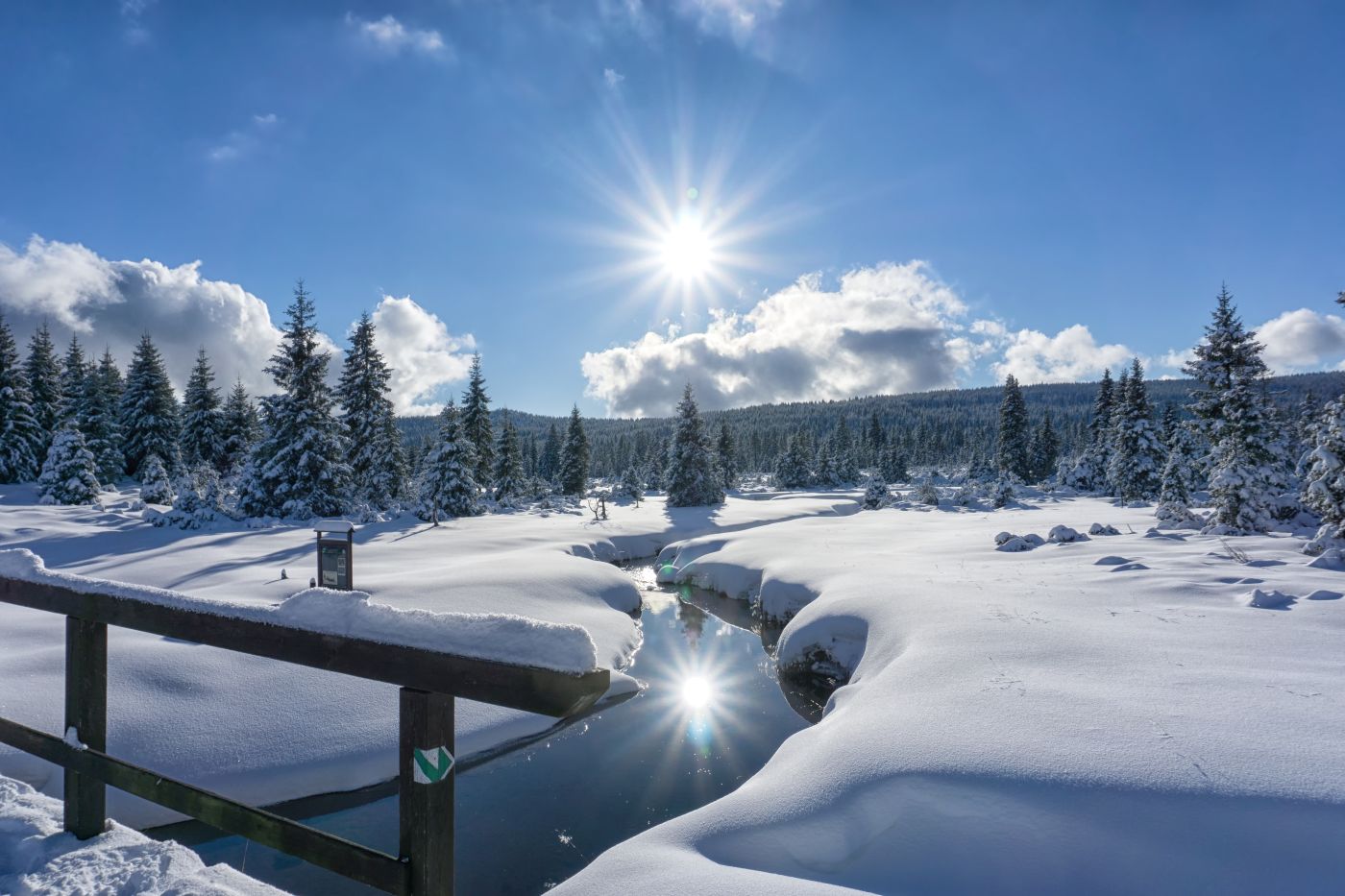 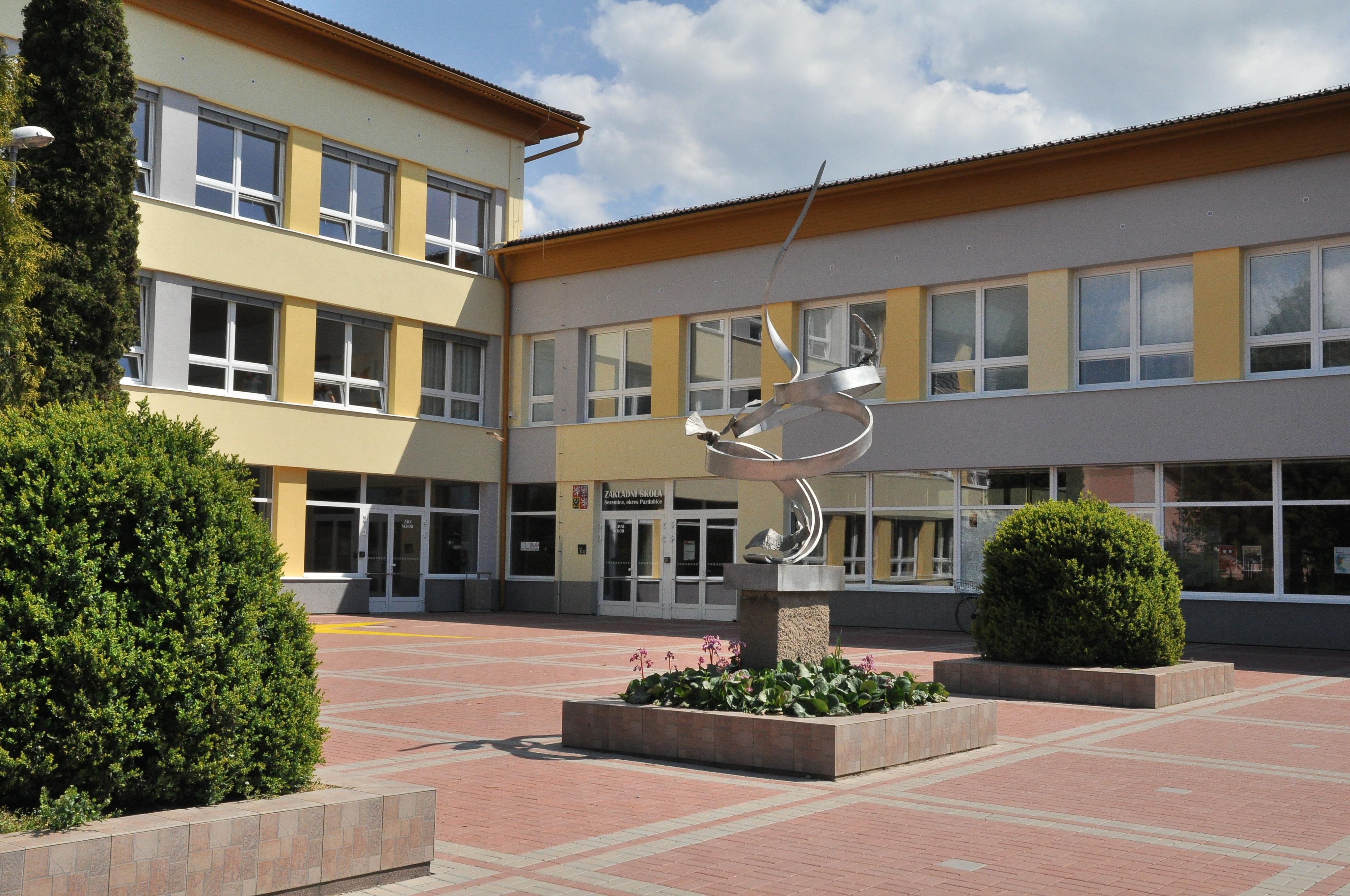 This is our school!
And this is US!
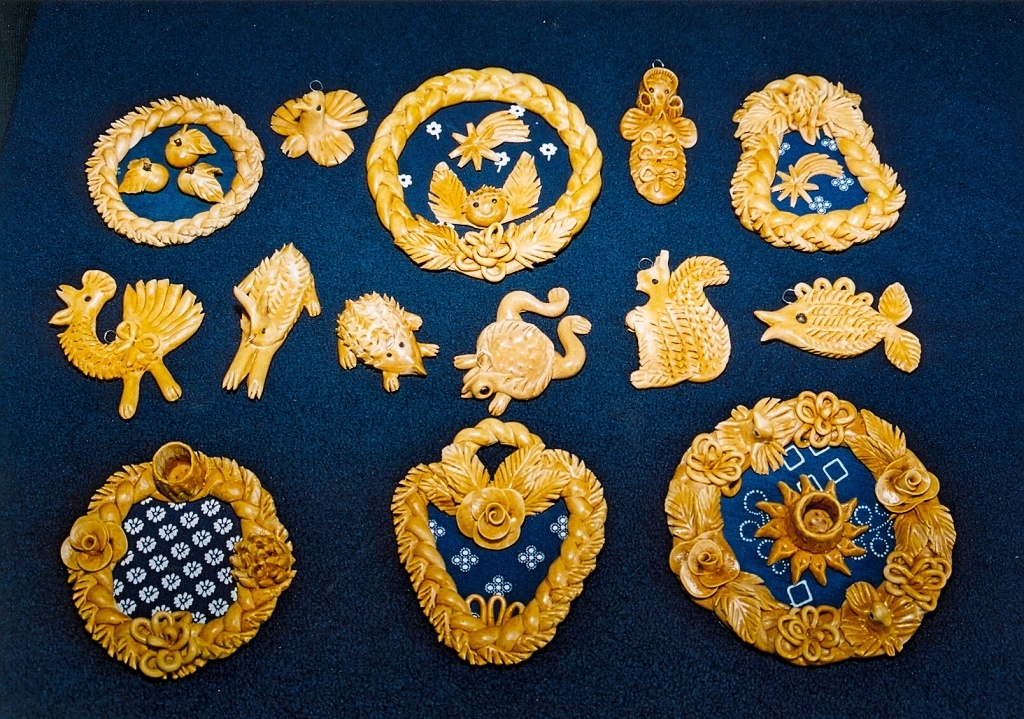 The decorations we’ve made
we’re sending you the so-called “Vizovické ozdoby” – these are made of flour and water but are not edible
the tradition of making these is hundreds of years old
The decorations we’ve made
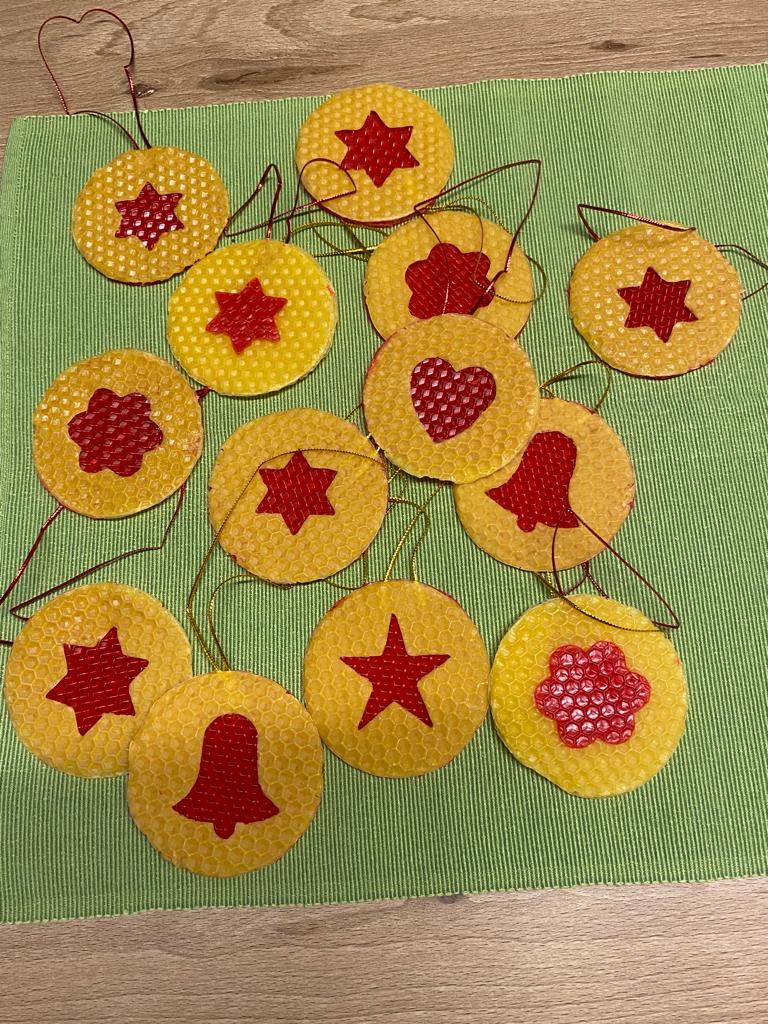 we’re also sending you these – traditional decorations made of beeswax

they started to be manufactured at the end of the 19th century
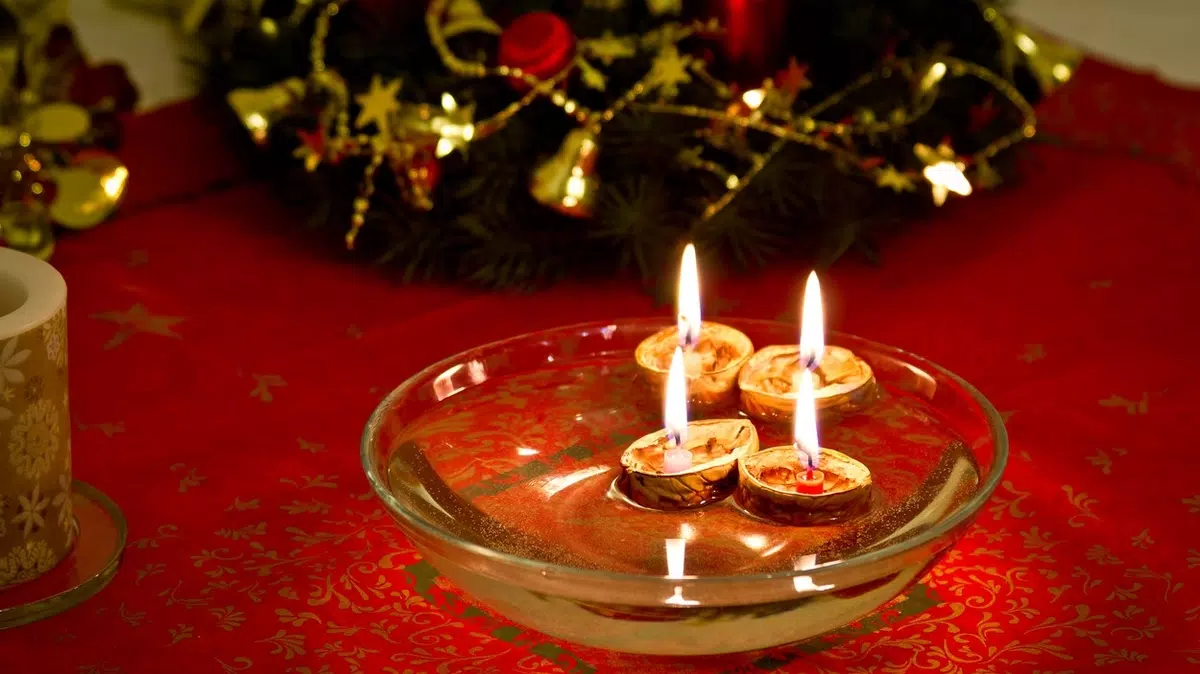 How do we celebrate Christmas?
on December 24th, some people decide to fast until dinner (sometimes we say you might see a “golden pig” if you do so, but it’s more of a Christian tradition)
throughout the day, the children try to be good and wait for Ježíšek (Baby Jesus) to bring them presents in the evening 
once it gets dark, families gather to have a large Christmas dinner together (the tradition is to have a fish soup, carp, and a potato salad)
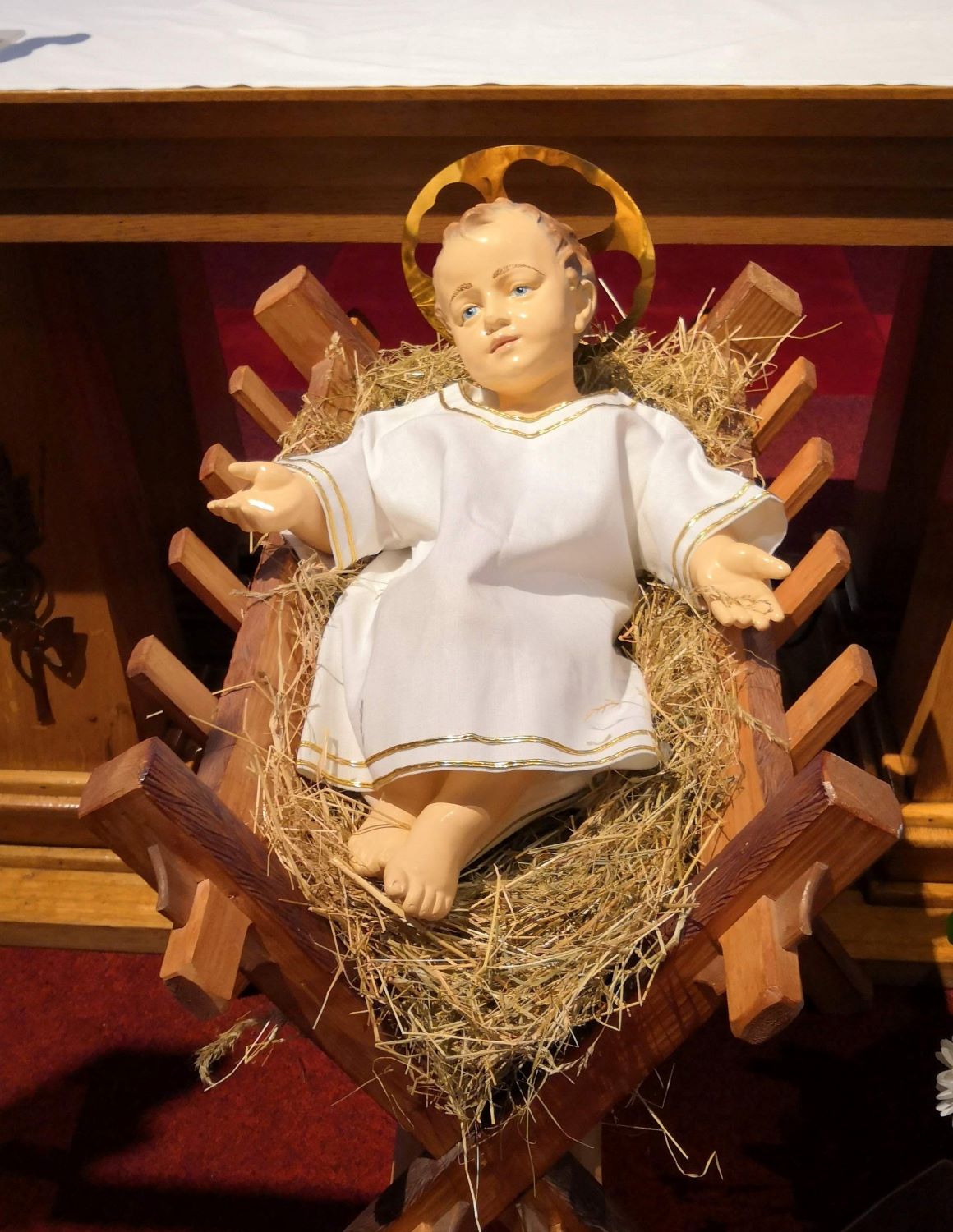 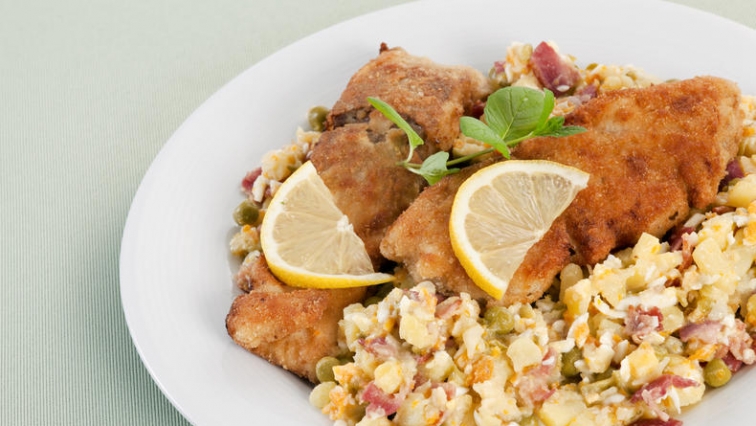 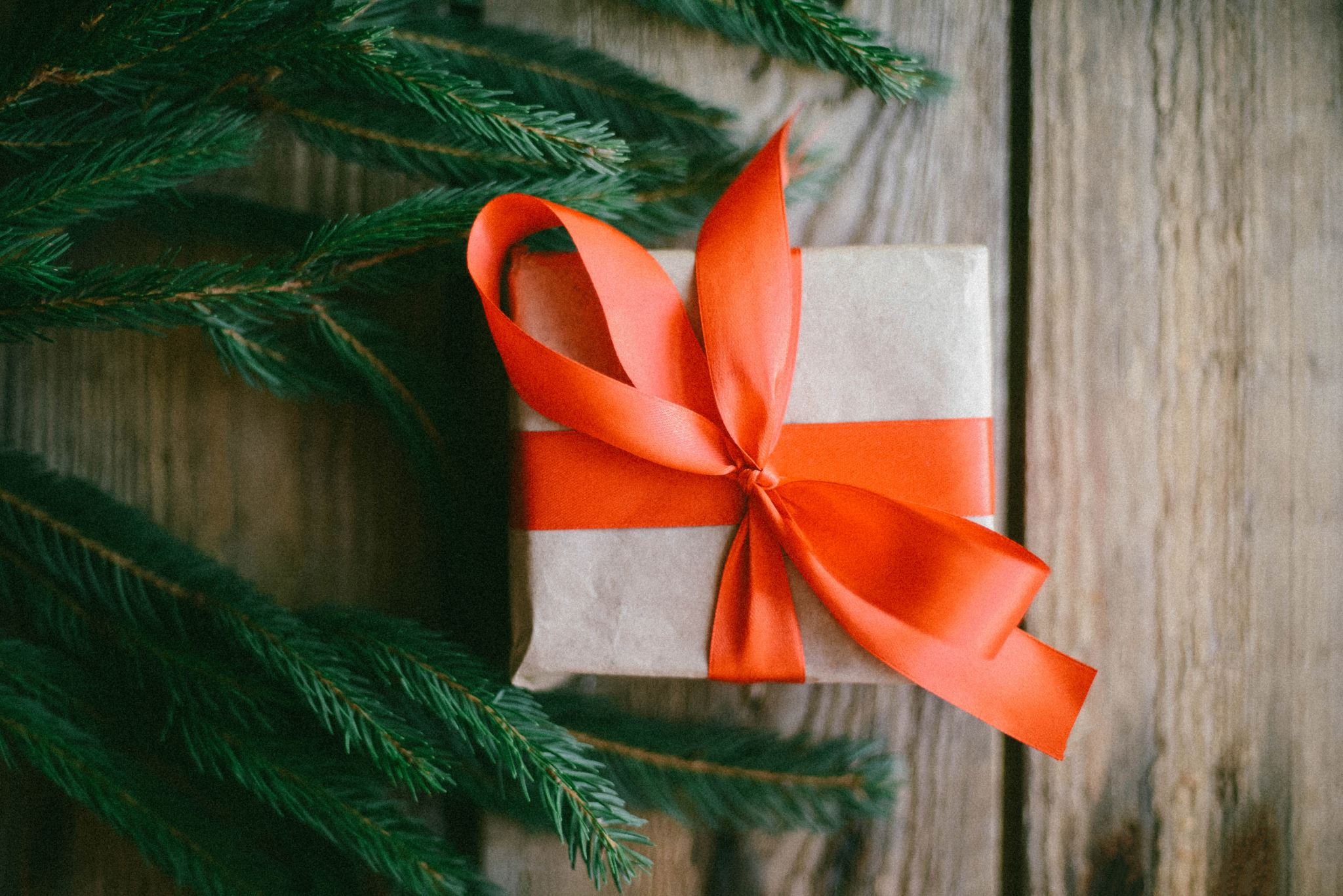 After dinner
after dinner, the bell rings, and this is a signal that Ježíšek has arrived, and the presents are here 
the family gathers around the Christmas tree and the youngest in the family usually distributes the presents
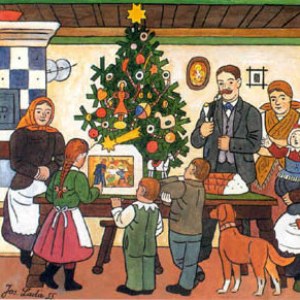 After December 24th
on Dec 25 and 26, many people visit their relatives to exchange gifts with them and spend time together
people also watch fairytales on TV, sing carols, or go to church
these two days are considered national holidays
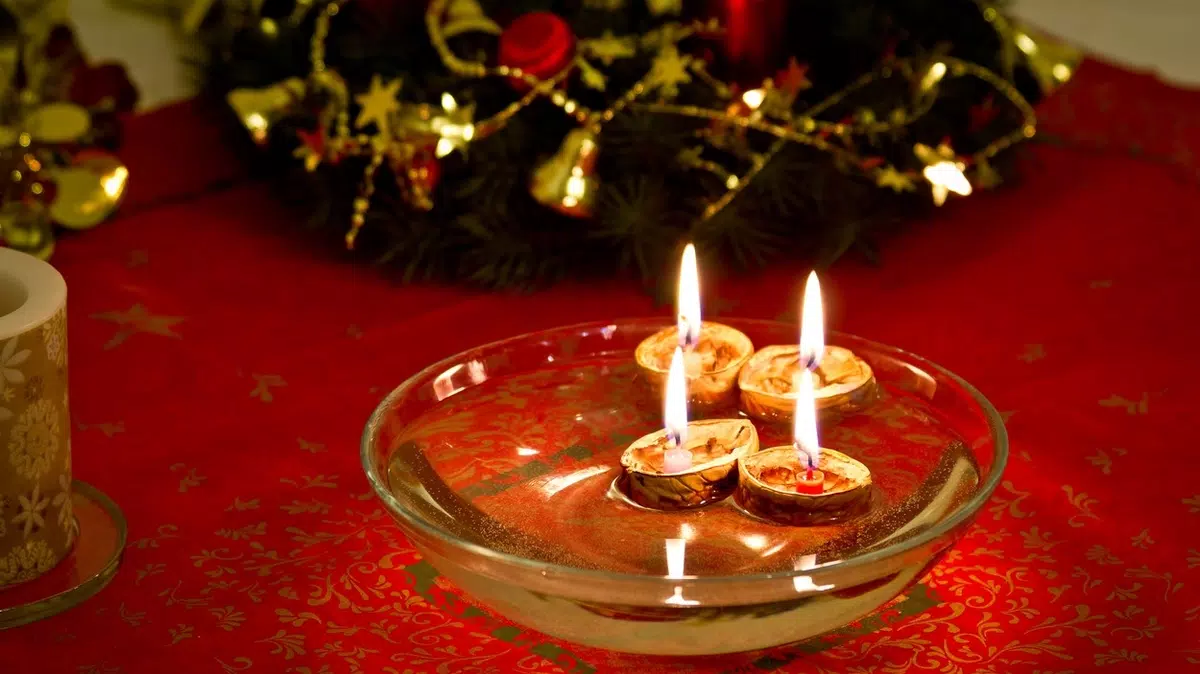 Non-Christians
even though most of our population is atheist, people still celebrate Christmas based on Christian traditions 
some people opt out of fasting or going to the mass 
other religious minorities celebrate Christmas in their own way
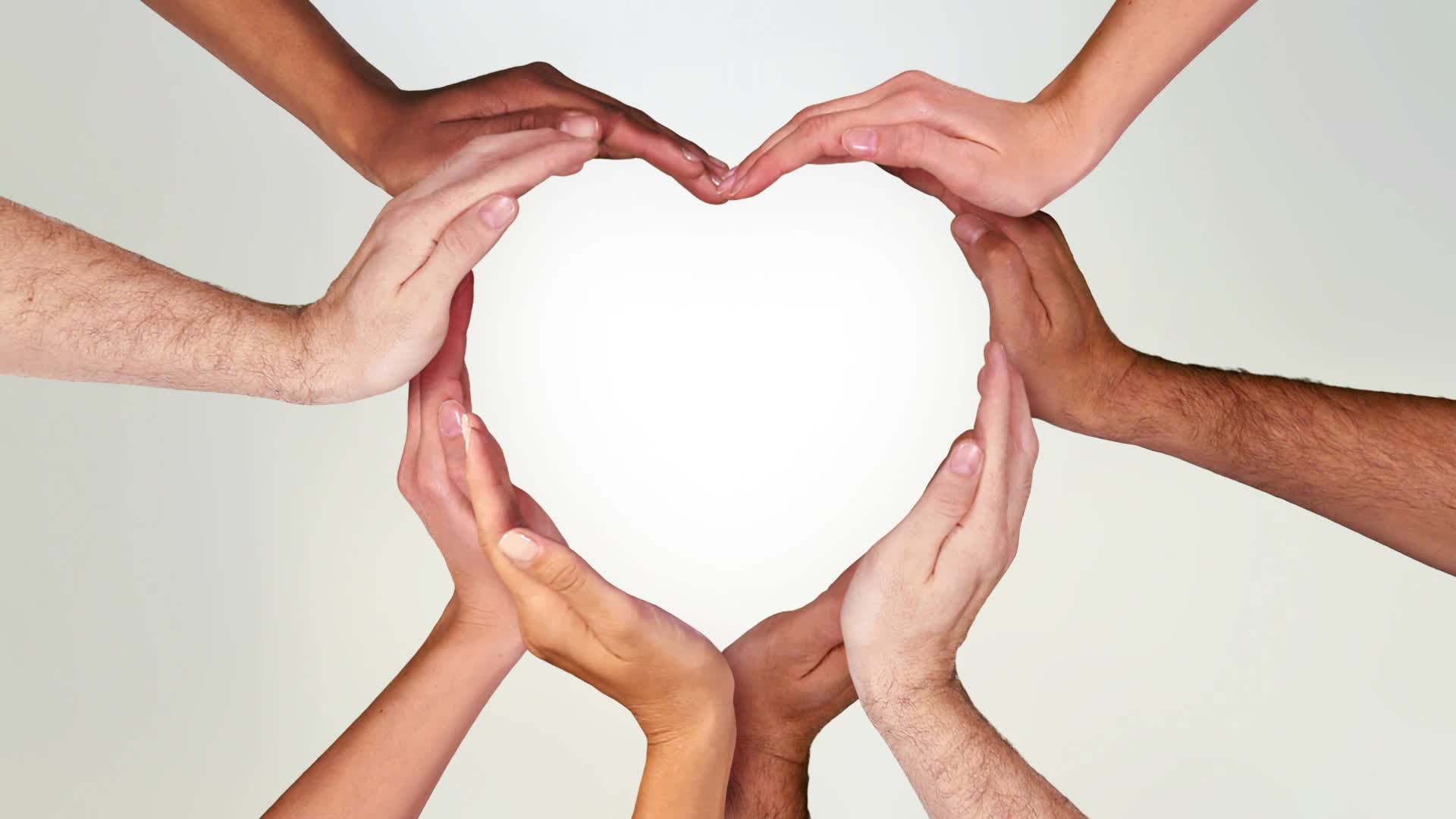 In 2023, we wish you…
…much love, success, happiness, stability, peace, and friendship!
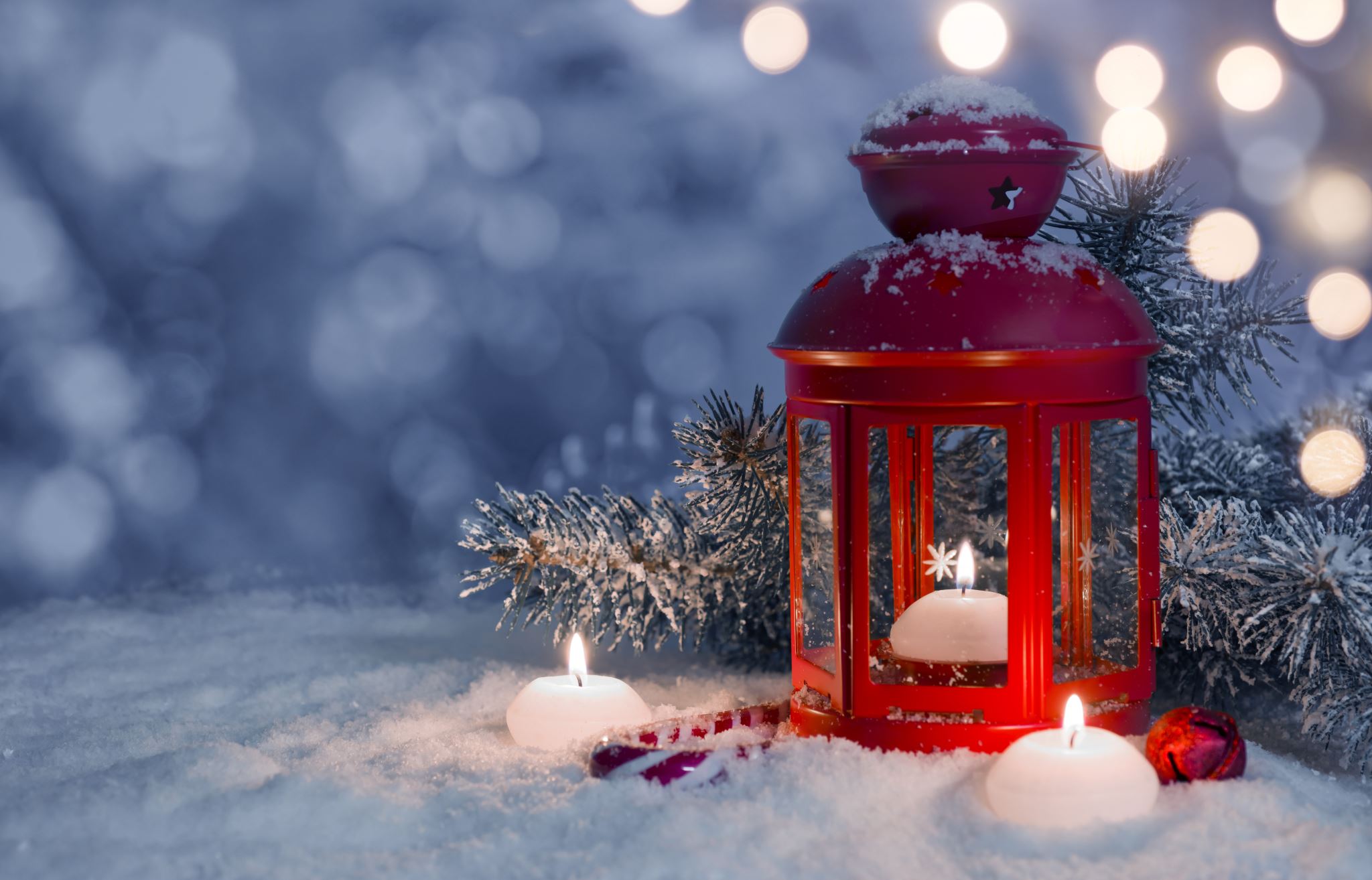 Veselé vánoce!